PTI Installer – Scanning for old versions
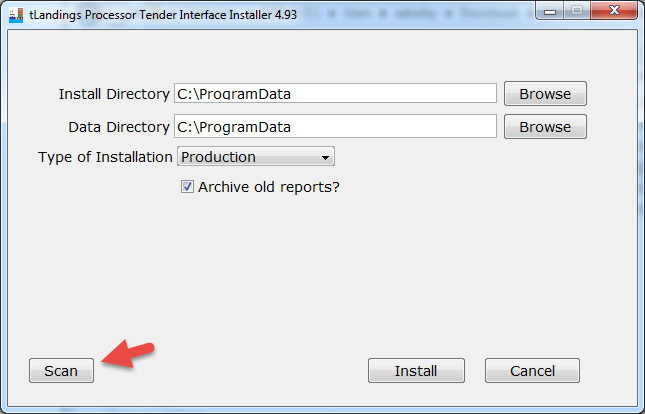 Scan Button
Removes old installs of 
Removes old Desktop
You may need admin rights
Or a system admin to run it for you
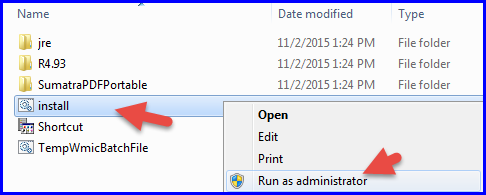 Running Scan without Admin Rights
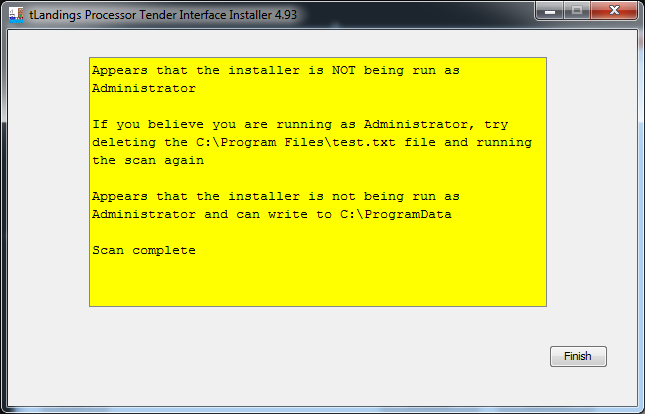 Running Scan with Admin Rights
1. No old version found
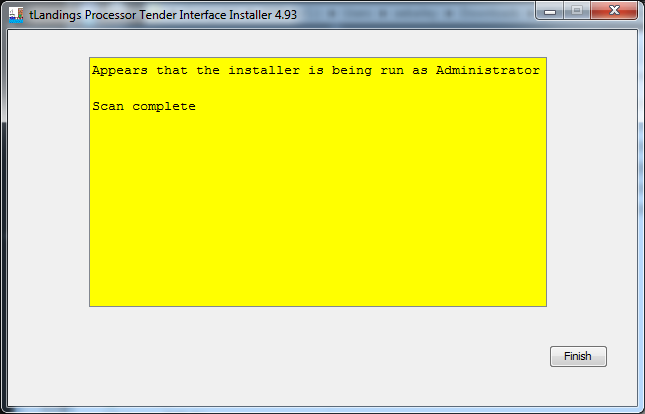 2. Old version found
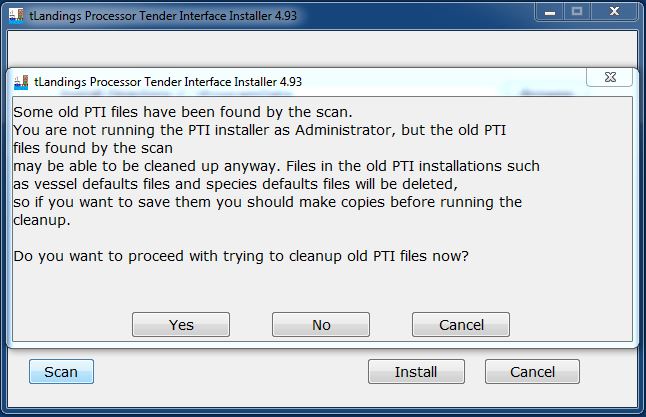 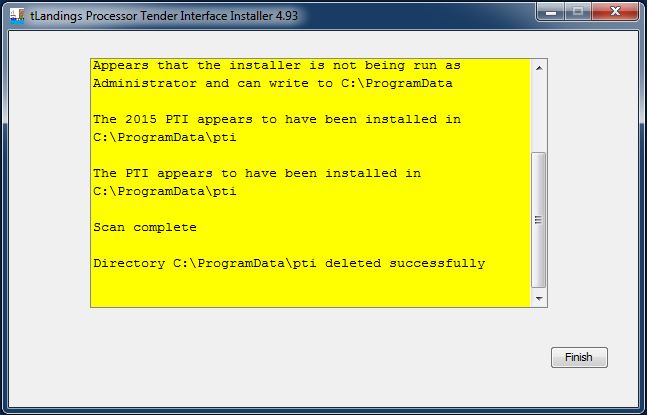 Note: Program will exit after scan. Please run program again to install.
Questions?